Métodos Numéricos
Diferenciación e Integración Numérica
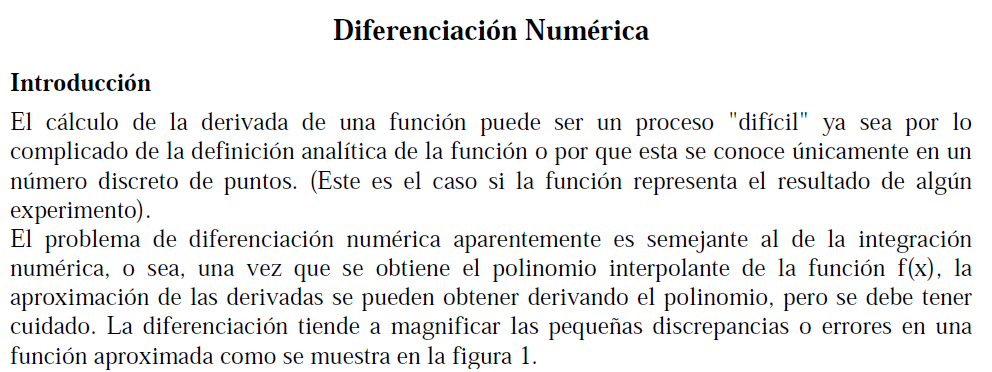 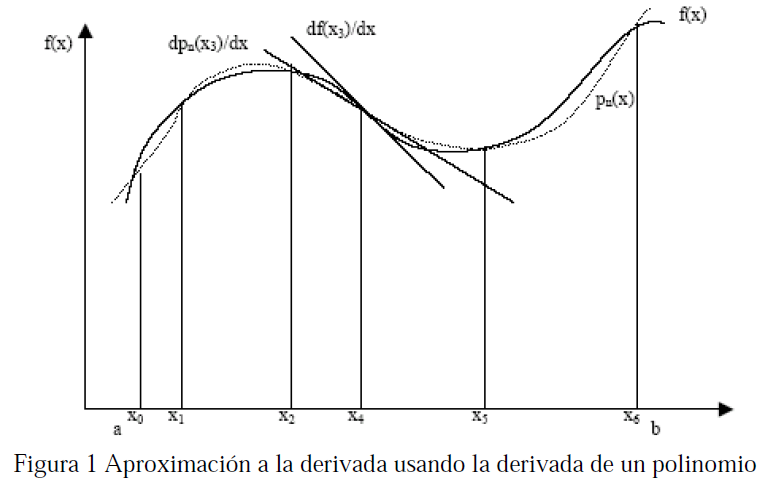 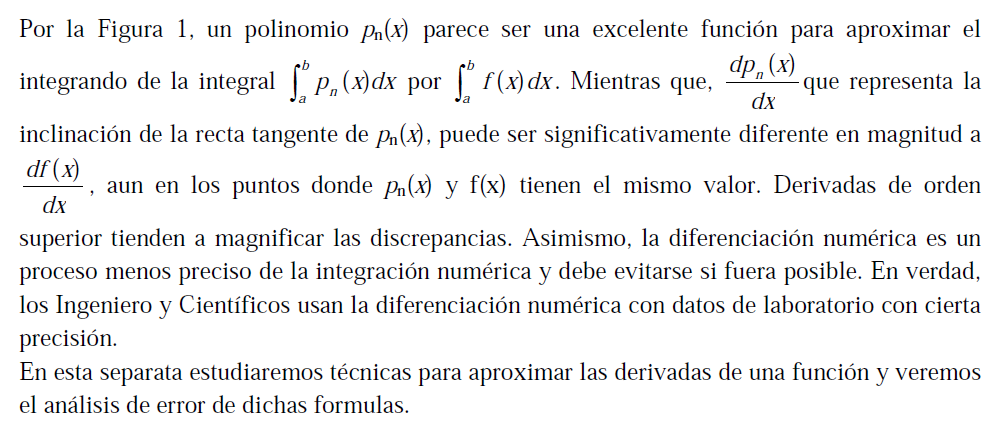 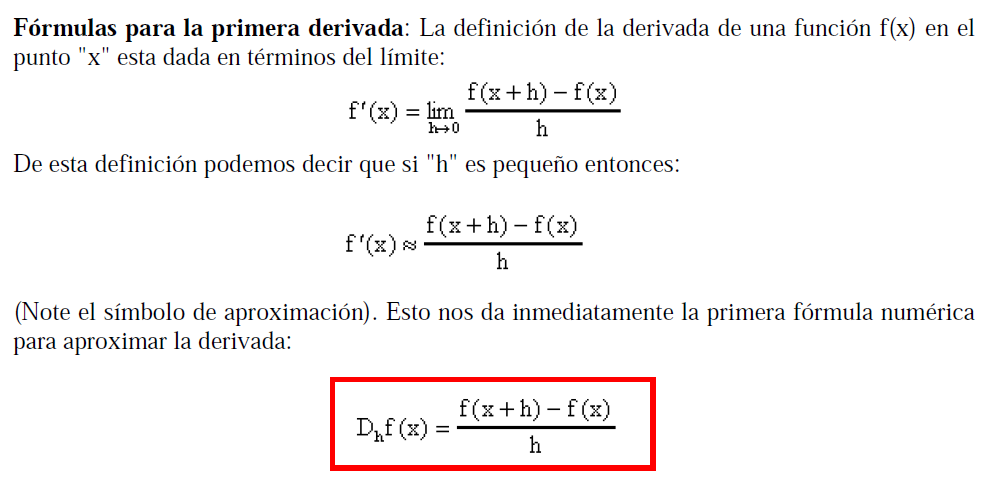 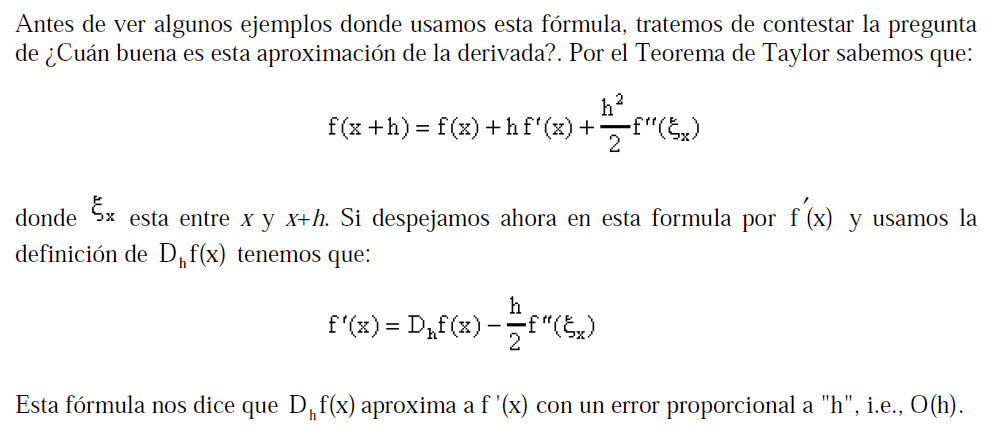 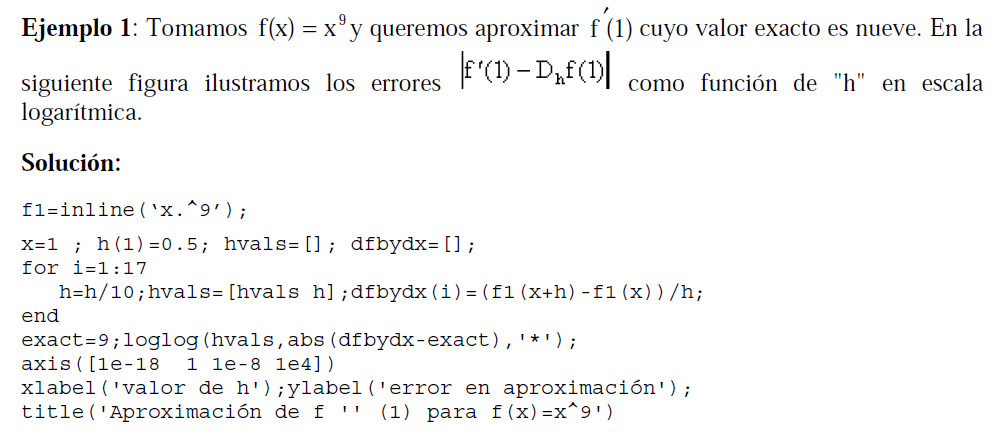 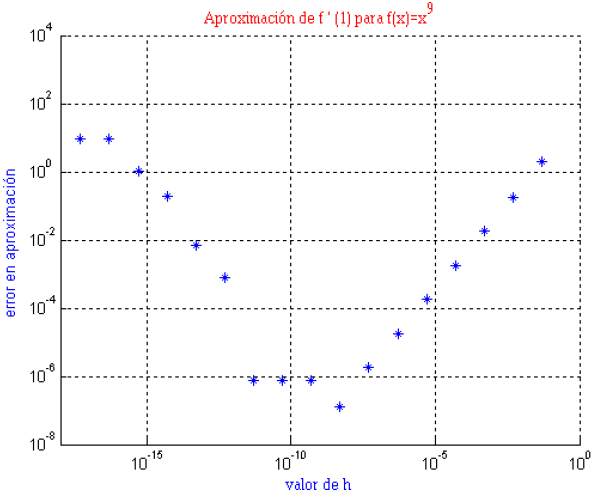 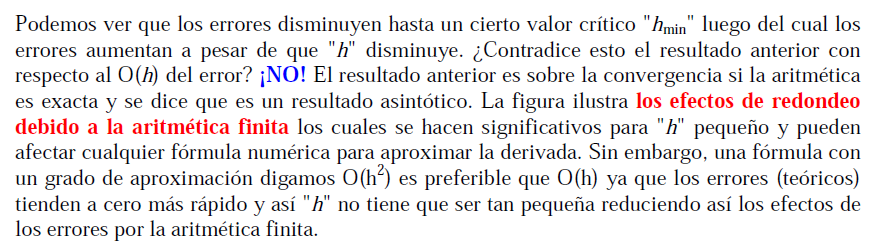 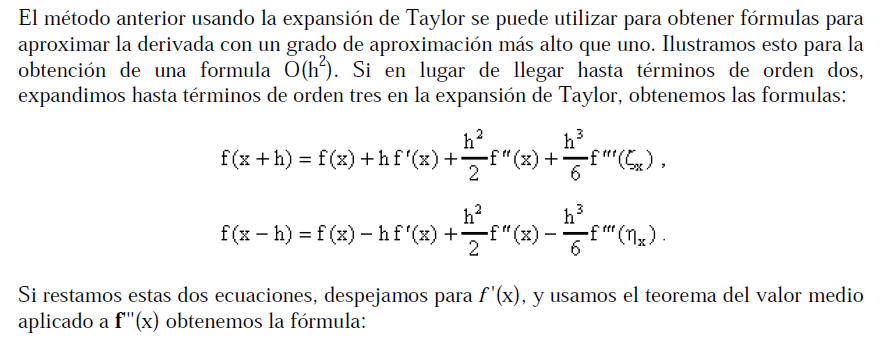 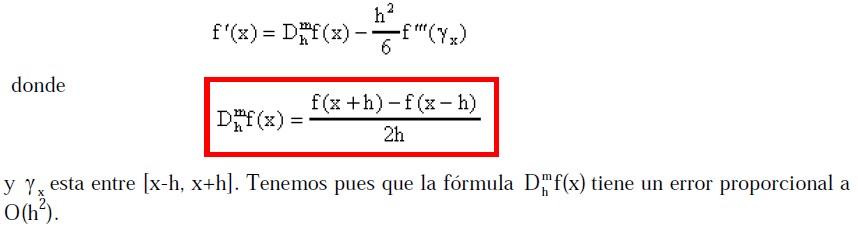 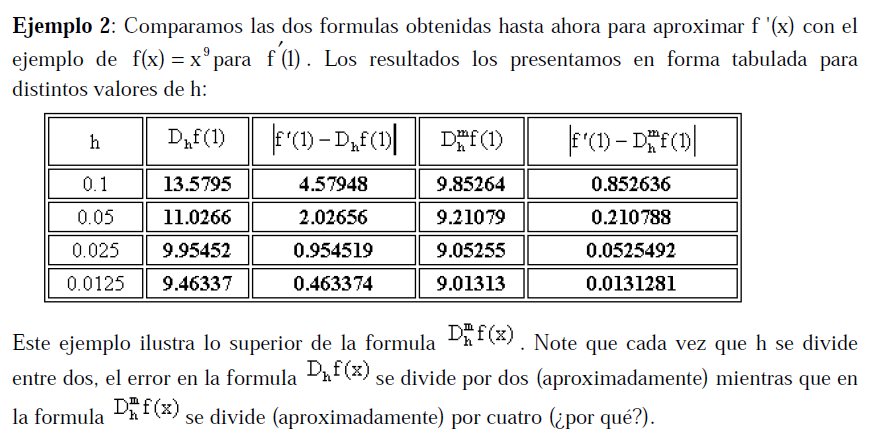 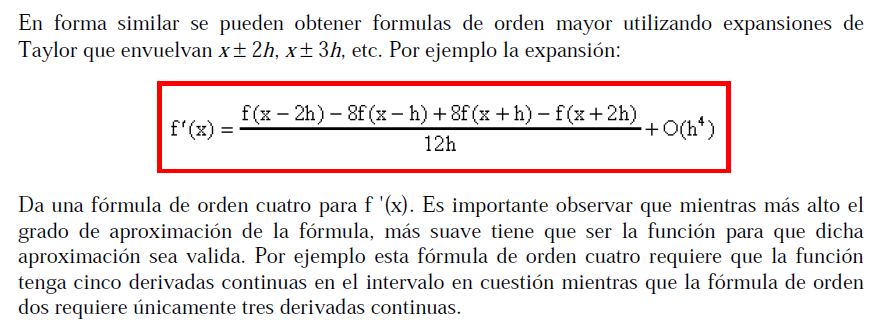 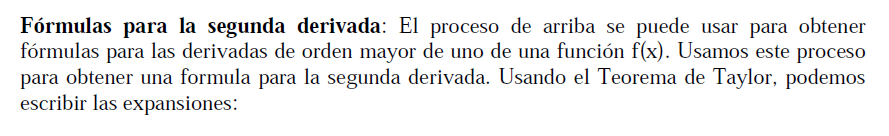 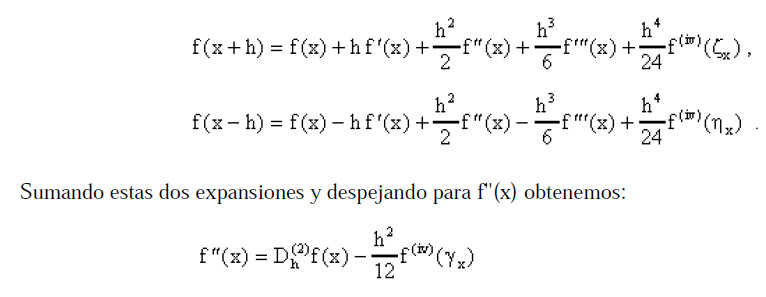 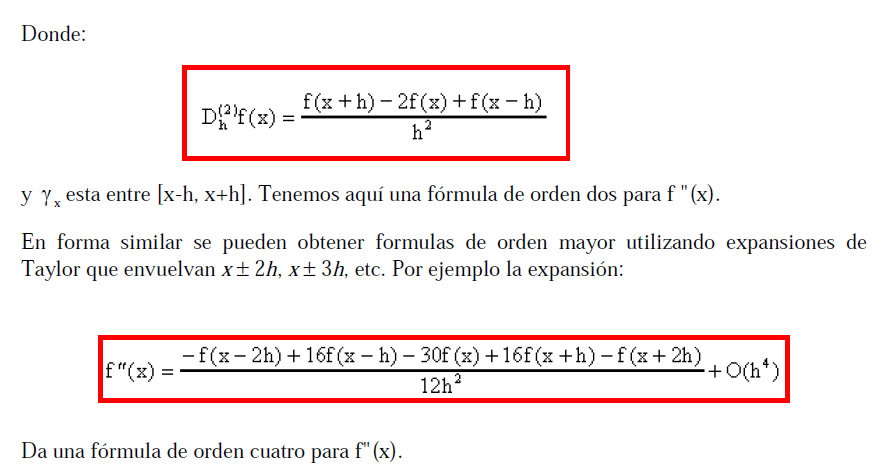 Uso de las Fórmulas de Diferenciación Numérica
15
16
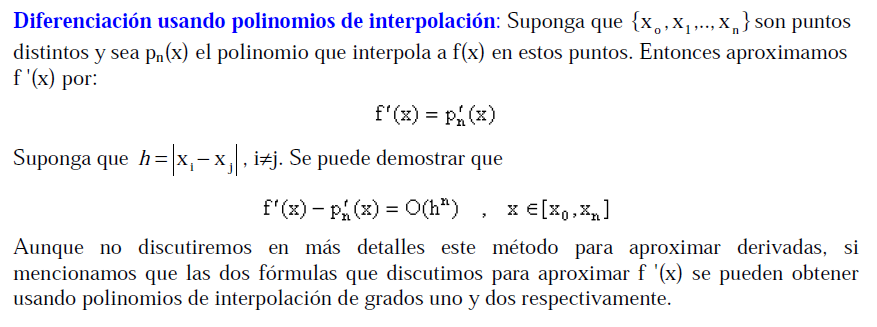 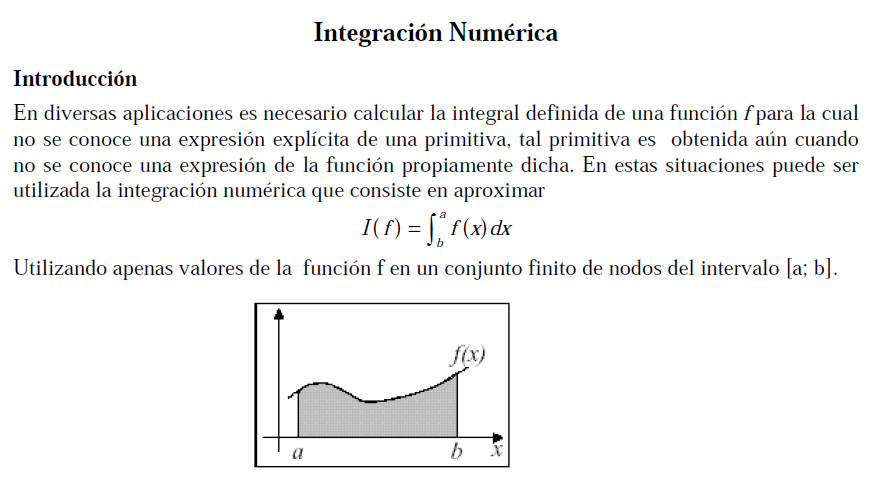 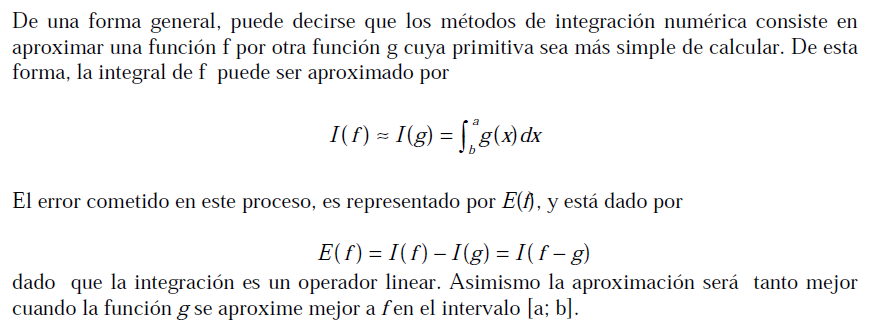 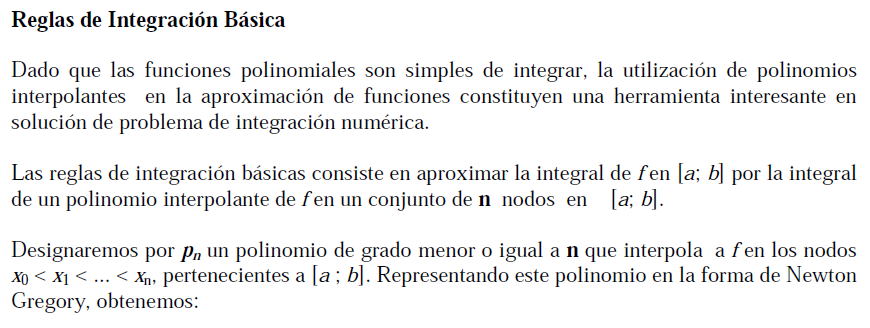 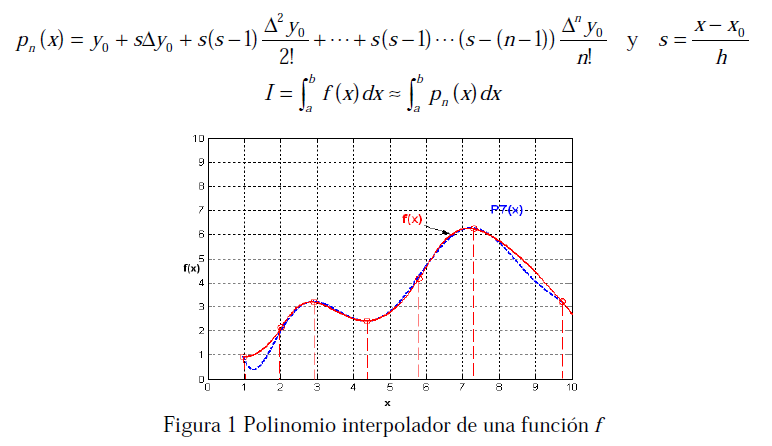 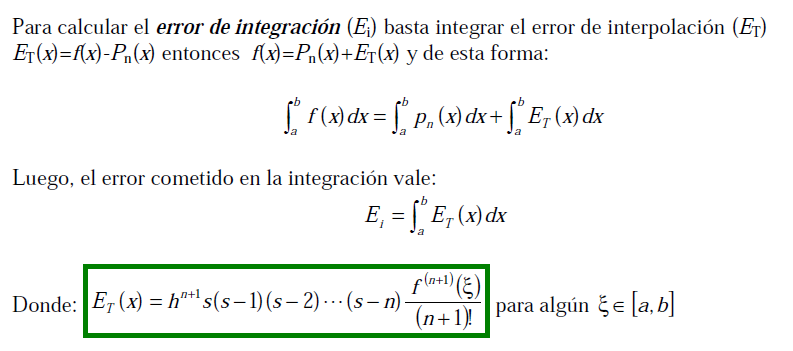 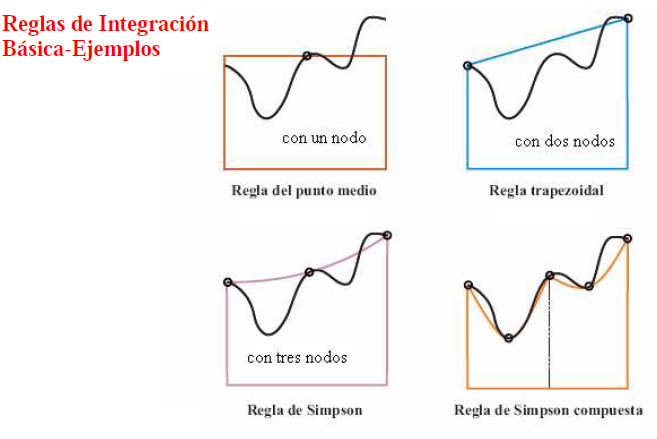 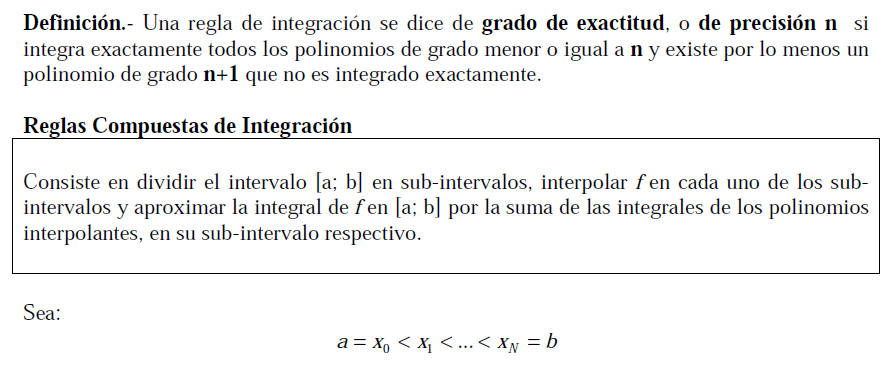 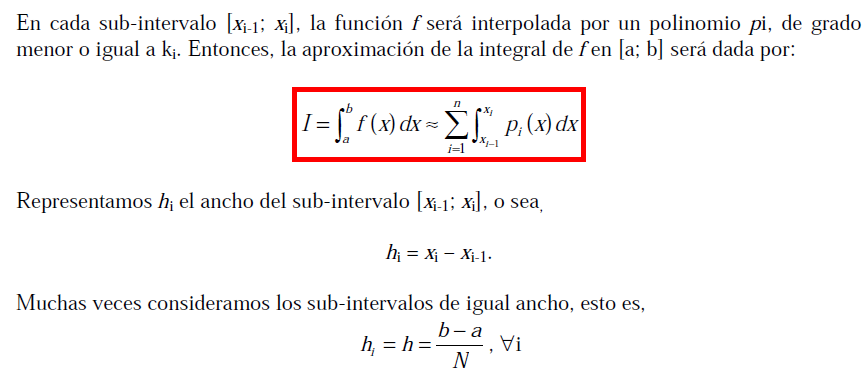 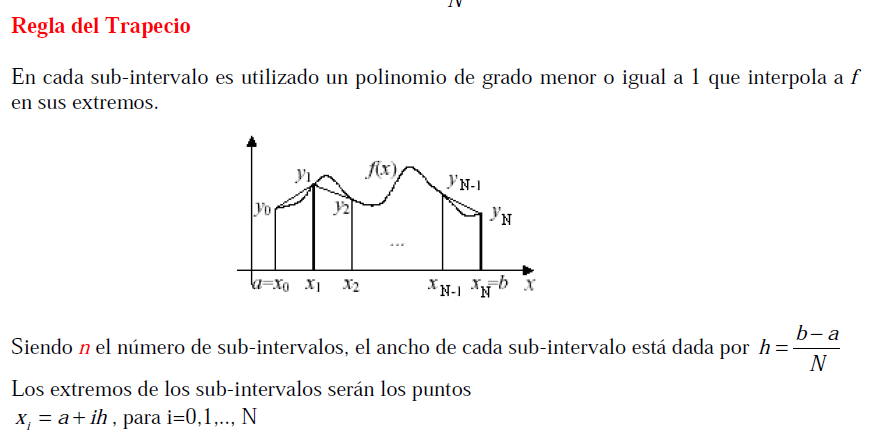 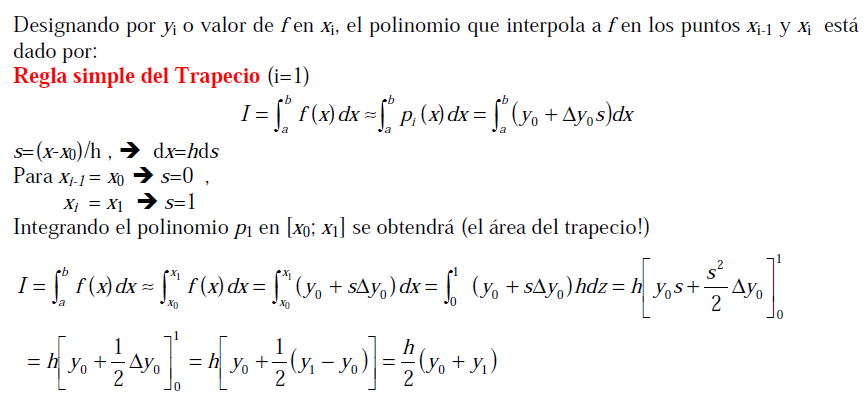 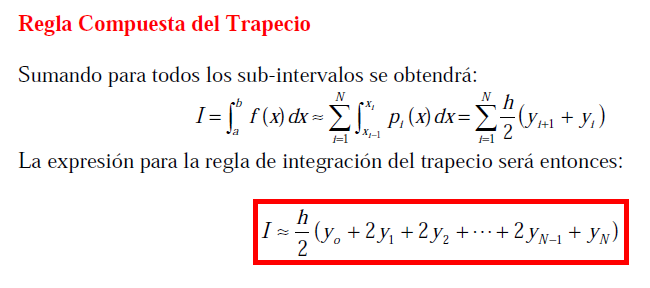 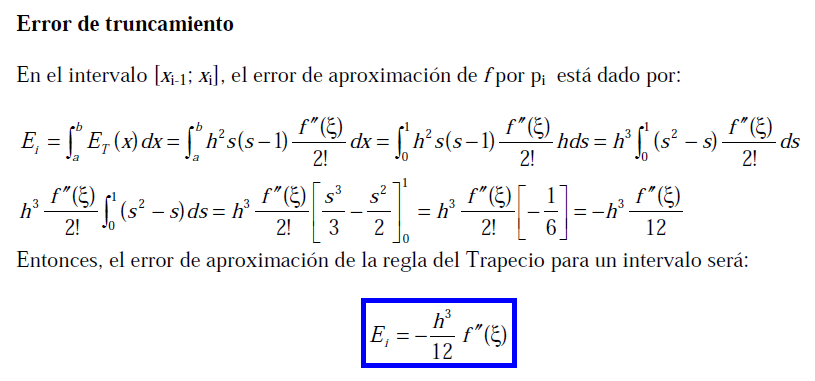 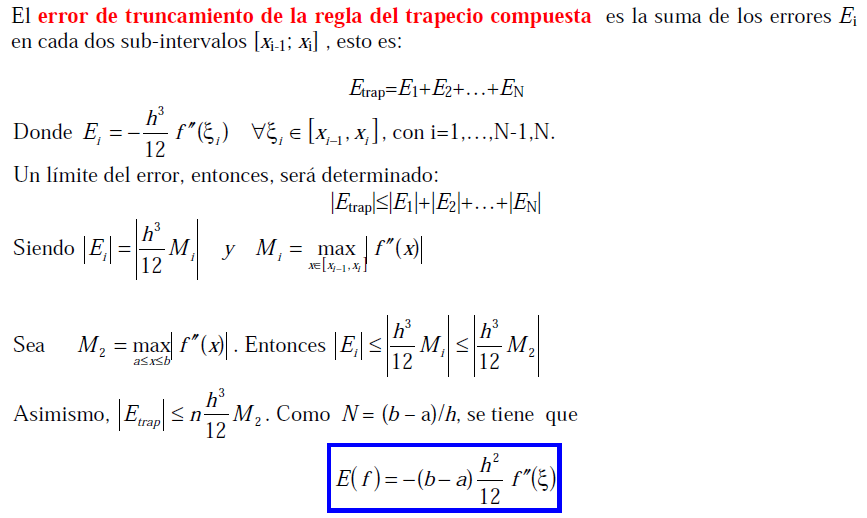 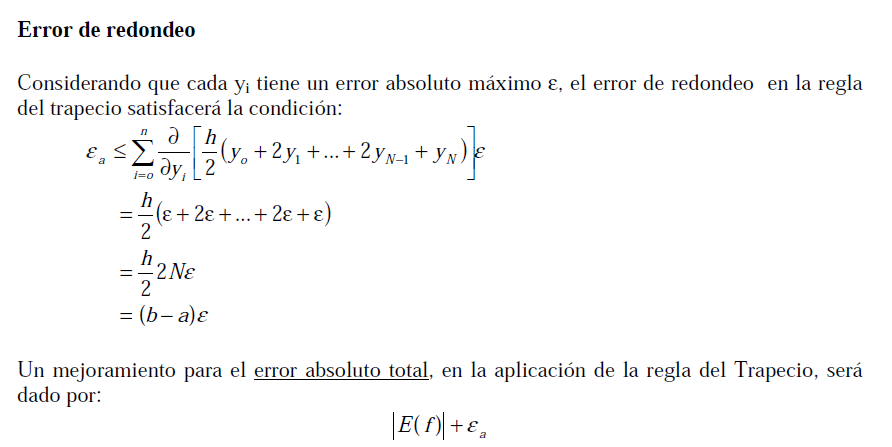 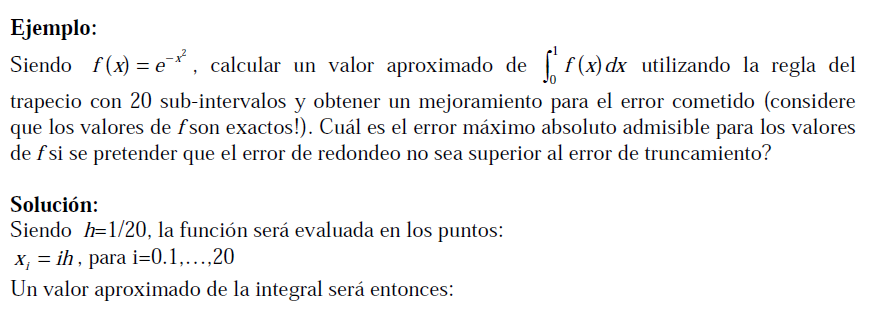 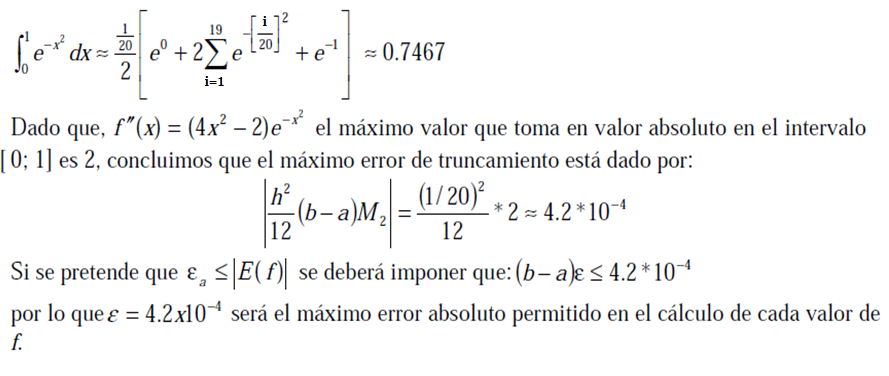 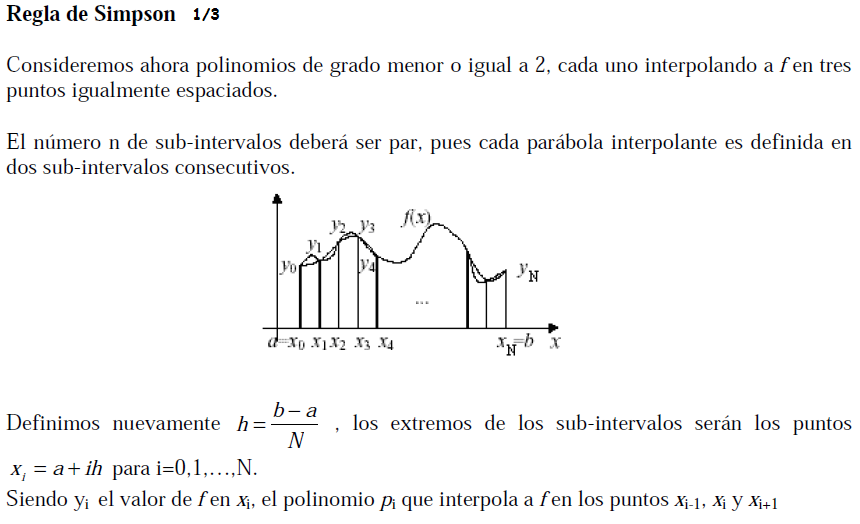 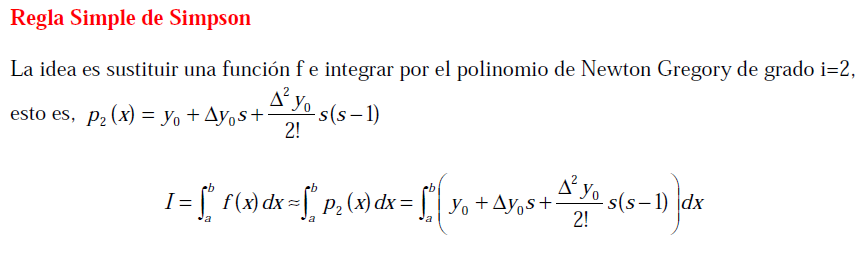 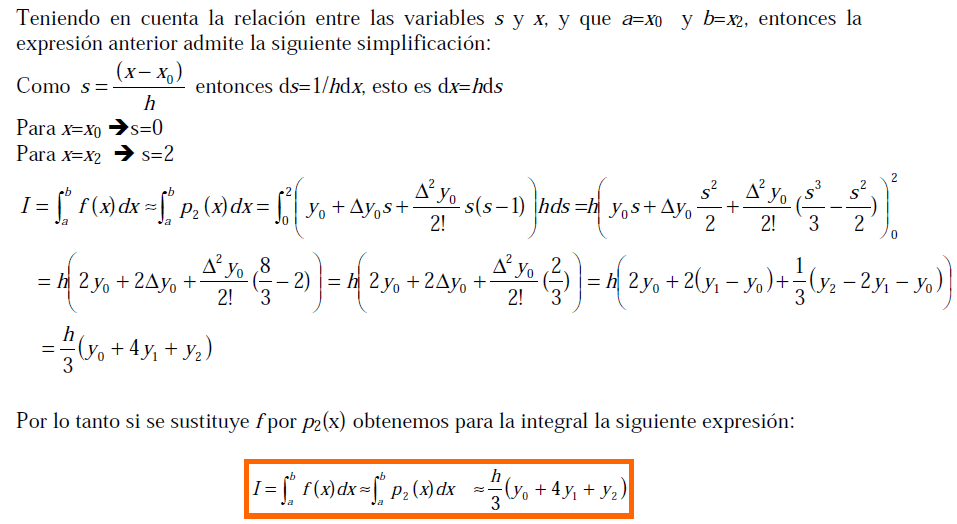 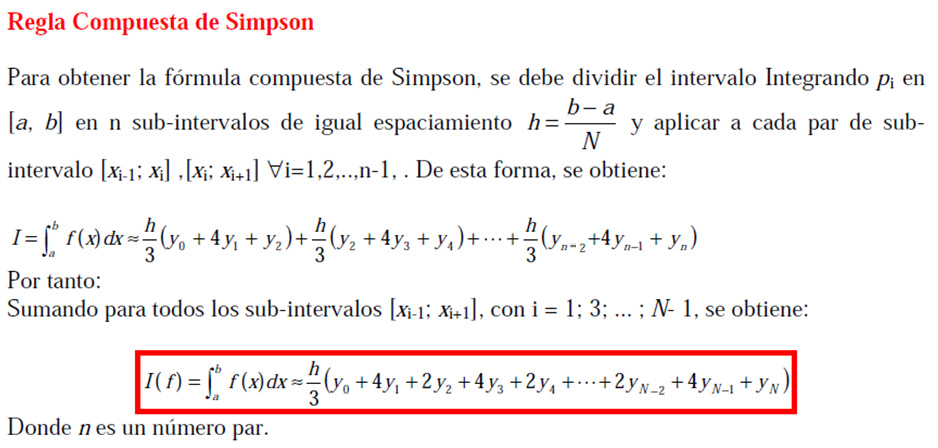 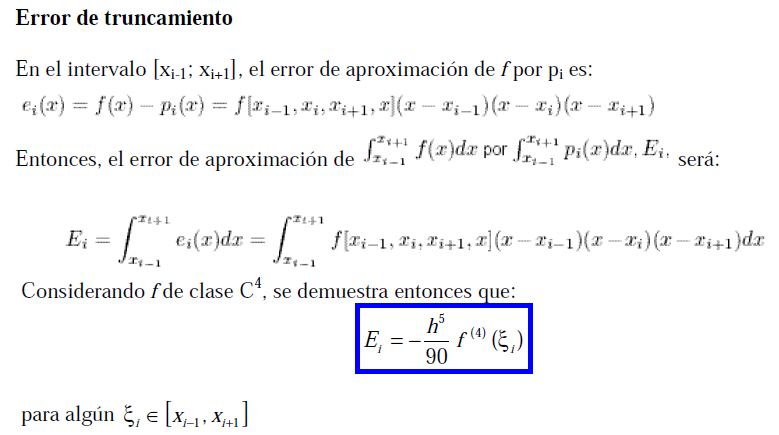 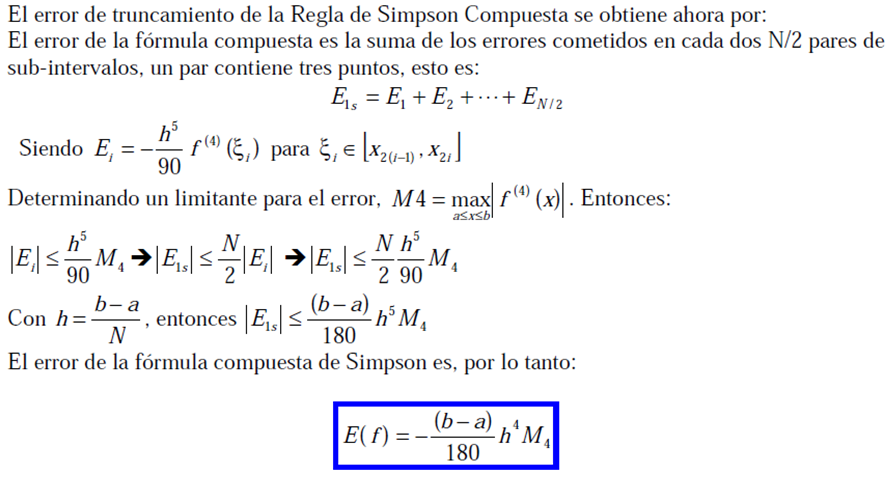 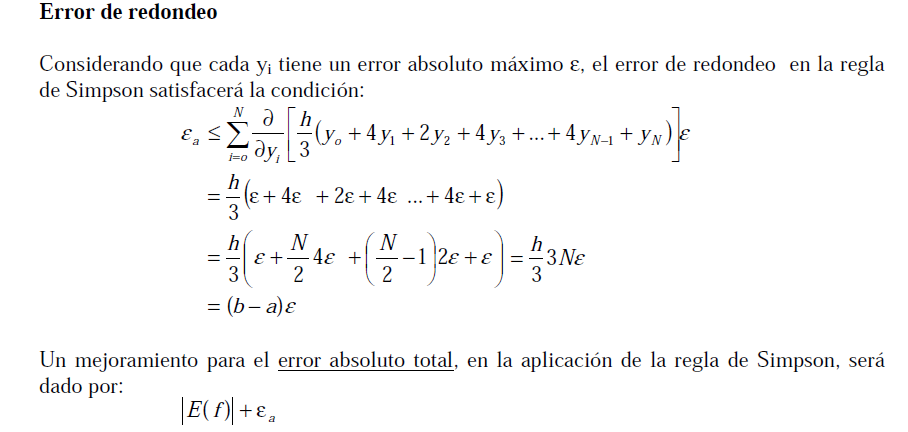 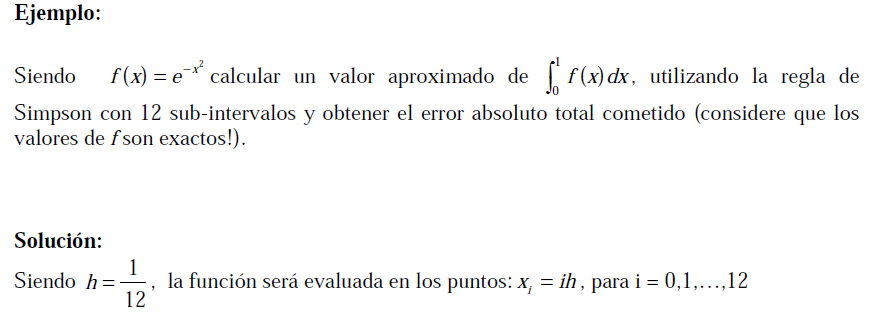 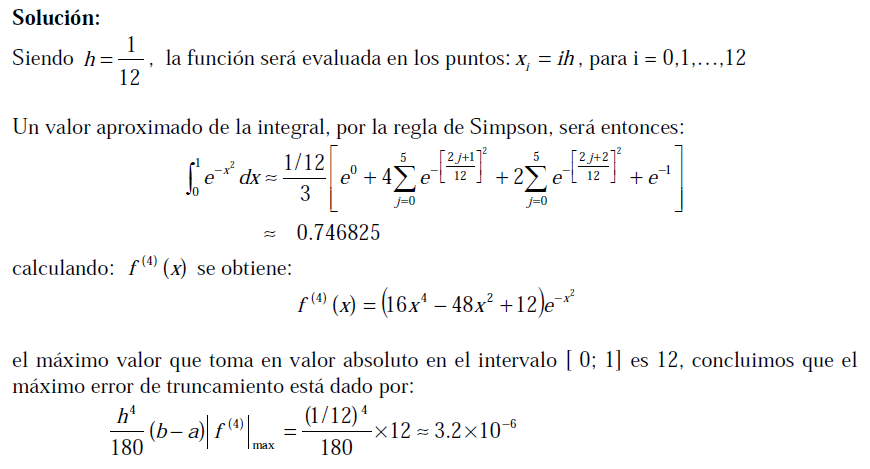 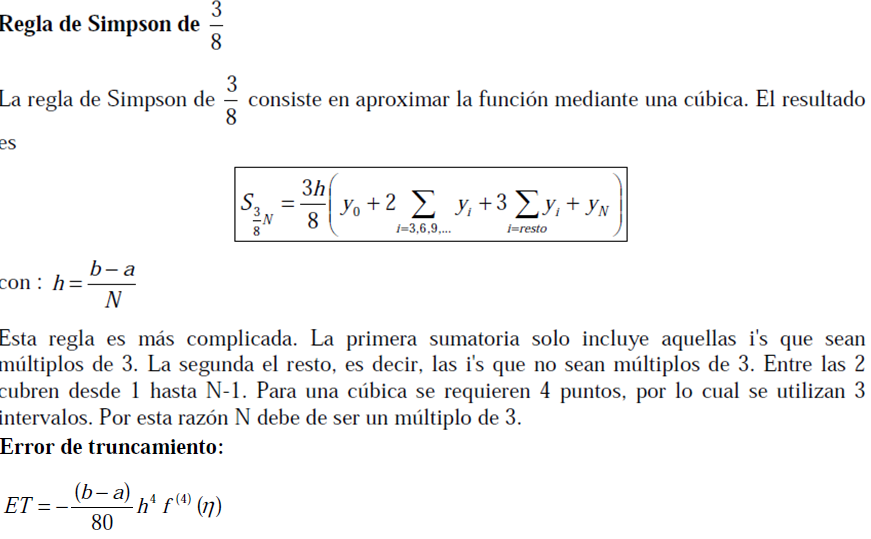 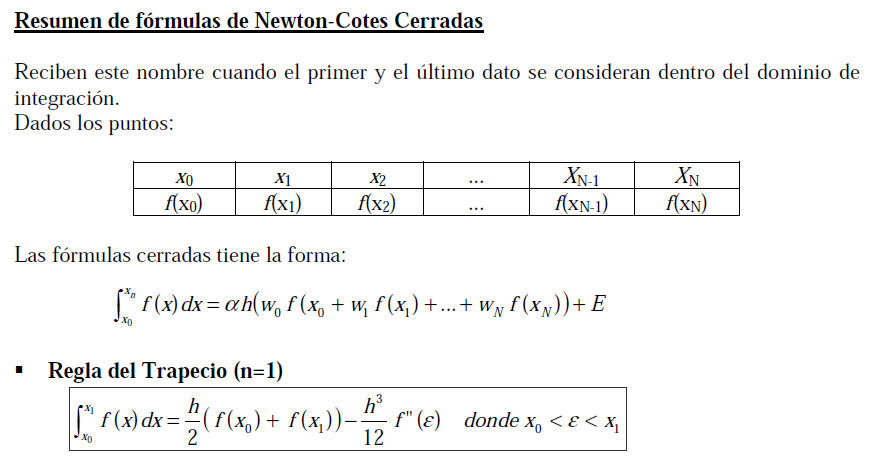 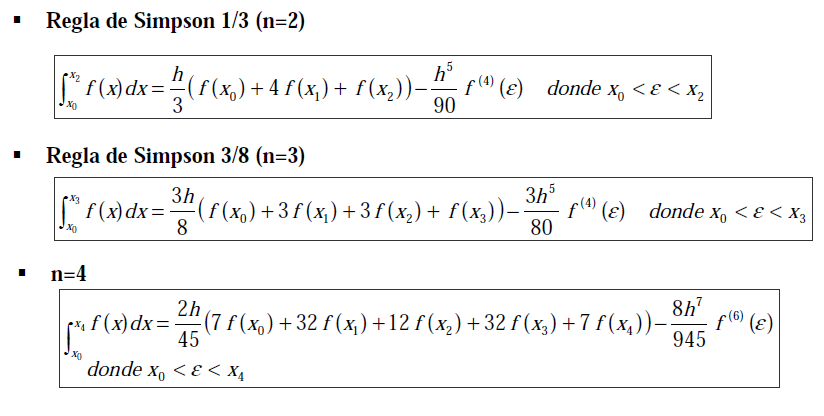 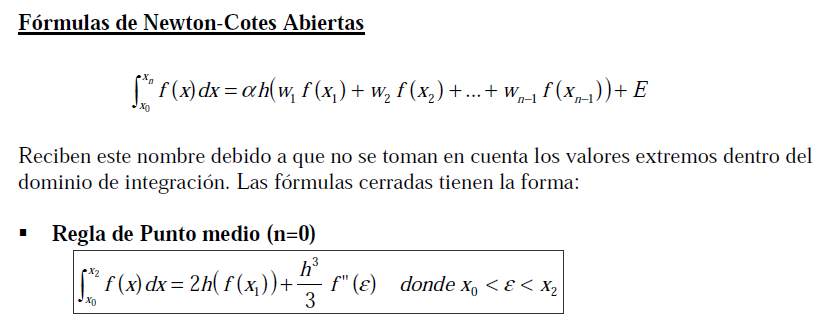 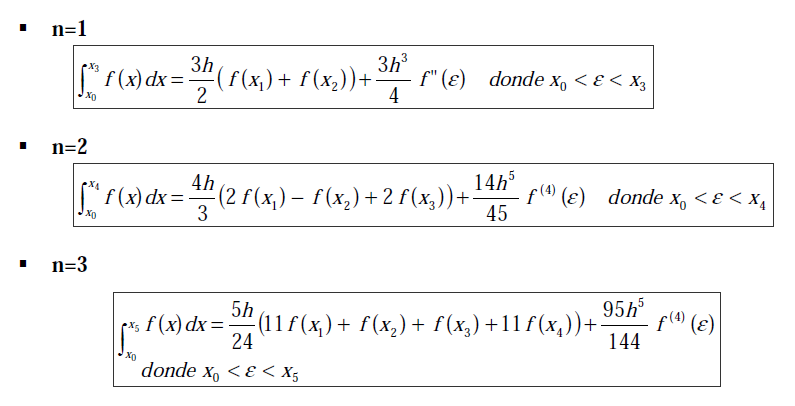 Formulas de newton-cotes abiertas
Estas fórmulas también hacen uso del polinomio interpolante y son útiles cuando se desea calcular integrales de funciones que no se pueden evaluar en alguno de sus extremos
Regla del rectangulo o del punto medio
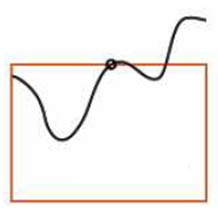 Ejemplo.- Resolver la siguiente integral:


Usando la Regla del rectángulo (h=1/2), tomando 2 particiones
Usando la regla del rectángulo compuesta (h=1/8), tomando 8 particiones
Solución
a)



b)
Regla del trapecio abierta
Hace uso de un polinomio de primer grado, trazando una recta entre los dos puntos interiores
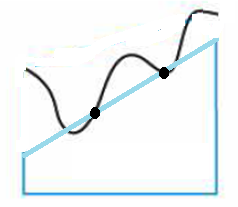 Regla de Simpson abierta
Hace uso de un polinomio de segundo grado, trazando una parábola entre los tres puntos interiores
Ejemplo.- Resolver la siguiente integral:


Usando la fórmula de Simpson abierta (h=1/4), tomando 4 particiones
Usando la regla del Simpson abierta compuesta (h=1/8), tomando 8 particiones
Solución
a)


b)
Calculo de integrales con limites infinitos (1)
Primera solución
Haciendo un cambio de variable se puede transformar en otra integral equivalente con limites finitos. Esta nueva integral se puede resolver usando algunas de las fórmulas abiertas.
Calculo de integrales con limites infinitos (2)
Segunda solución
Se elige un limite superior b mucho mayor que 1, tal que f(b) es muy cercano a cero y el área a la derecha de b sea prácticamente despreciable. Se puede emplear cualquiera de las fórmulas de integración cerradas.
Cuadratura de gauss
Las fórmulas de integración vistas antes requieren que se conozcan los valores de la función cuya integral se va a aproximar en puntos uniformemente espaciados. Sin embargo si la función está dada explícitamente, los puntos para evaluar la función puede escogerse de otra manera que nos lleve a una mayor precisión de la aproximación.
Cuadratura de gauss
La cuadratura Gaussiana se preocupa en escoger los puntos de evaluación de una manera óptima. Esta presenta un procedimiento para escoger los valores x1, x2, ... , xn en el intervalo [a, b] y las constantes c1, c2, ... , cn que se espera minimicen el error obtenido al realizar la aproximación:
Para determinar los puntos xi donde debe evaluarse la función y los factores de peso ci se usa un procedimiento de coeficientes indeterminados
Estos coeficientes también se pueden obtener mediante el polinomio de Legendre, por esta razón a este método se le suele llamar también cuadratura de Gauss-Legendre.
Cuadratura de gauss por coeficientes indeterminados
Definimos inicialmente la integrar siguiente con limites en [-1 , 1]:
Para n=1:
Cuadratura de gauss por coeficientes indeterminados
Dado que tenemos 2 incógnitas, requerimos 2 condiciones: supondremos que es exacta para cualquier polinomio de grado 1 o menor, por lo tanto, será exacta para el conjunto de funciones {1, x}
Para f(x)=1:
Para f(x)=x:
Por lo tanto:
Cuadratura de gauss por coeficientes indeterminados
Para n=2:
Dado que tenemos 4 incógnitas, requerimos 4 condiciones: supondremos que es exacta para cualquier polinomio de grado 3 o menor, por lo tanto, será exacta para el conjunto de funciones {1, x, x2, x3}
Cuadratura de gauss por coeficientes indeterminados
Para f(x)=1:
Para f(x)=x:
Para f(x)=x2:
Cuadratura de gauss por coeficientes indeterminados
Para f(x)=x3:
Resolviendo este sistema de 4 ecuaciones con 4 incógnitas tendremos:
Por lo tanto:
Tabla de la cuadratura gaussiana
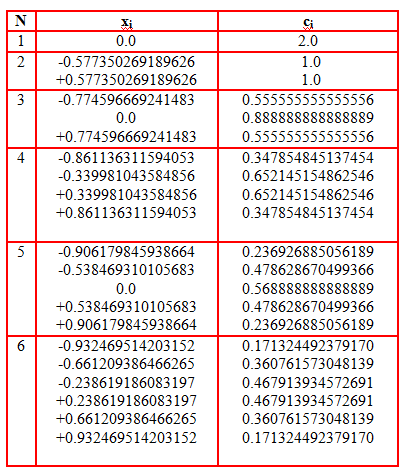 Cuadratura de gauss por coeficientes indeterminados
Para evaluar la integral en [-1,1], los valores xi y ci quedan definidos en la tabla anterior para diversos valores de n.
Para otros limites debemos recurrir a un cambio de variable.
Consideremos la cuadratura Gaussiana para evaluar:
Cuadratura de gauss por coeficientes indeterminados
Donde [a,b][-1,1], los límites de integración debe ser [-1,1] por lo cual recurrimos a un cambio de variable:
Reemplazando tendremos:
Ejemplo.- Utilizando la cuadratura de Gauss-Legendre (n=2), estime la siguiente integral:
Solución.- a=1 y b=1.5